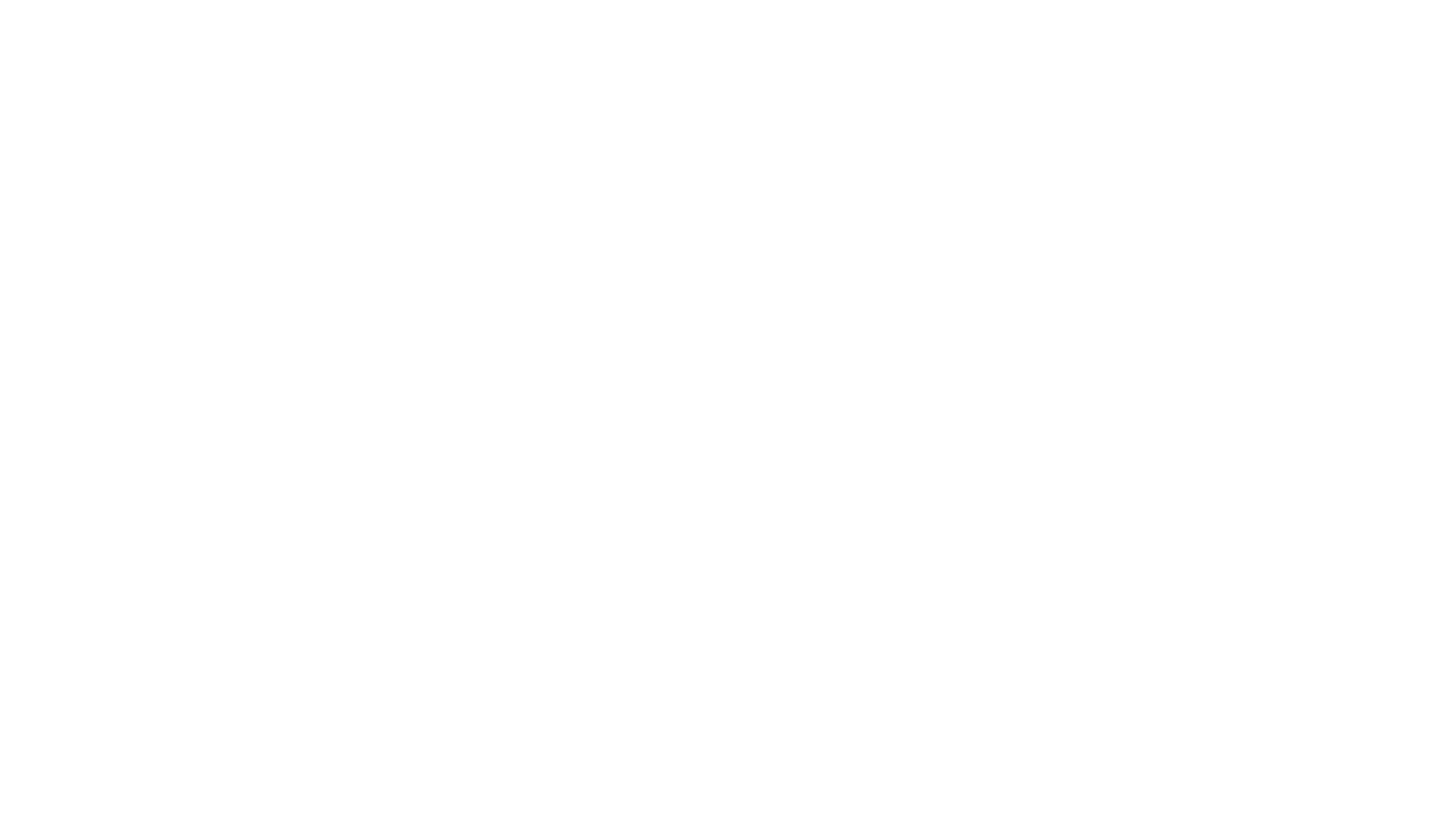 Buchlov a Barborka
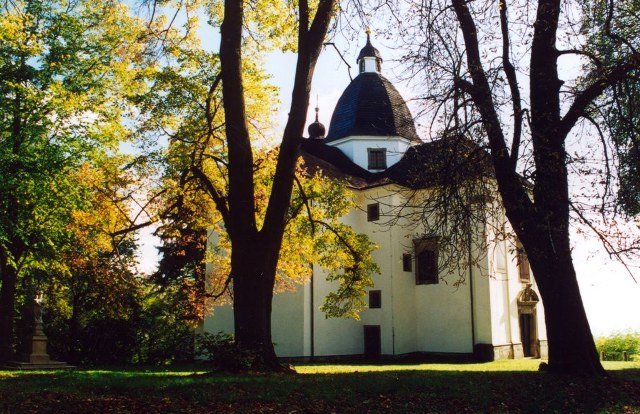 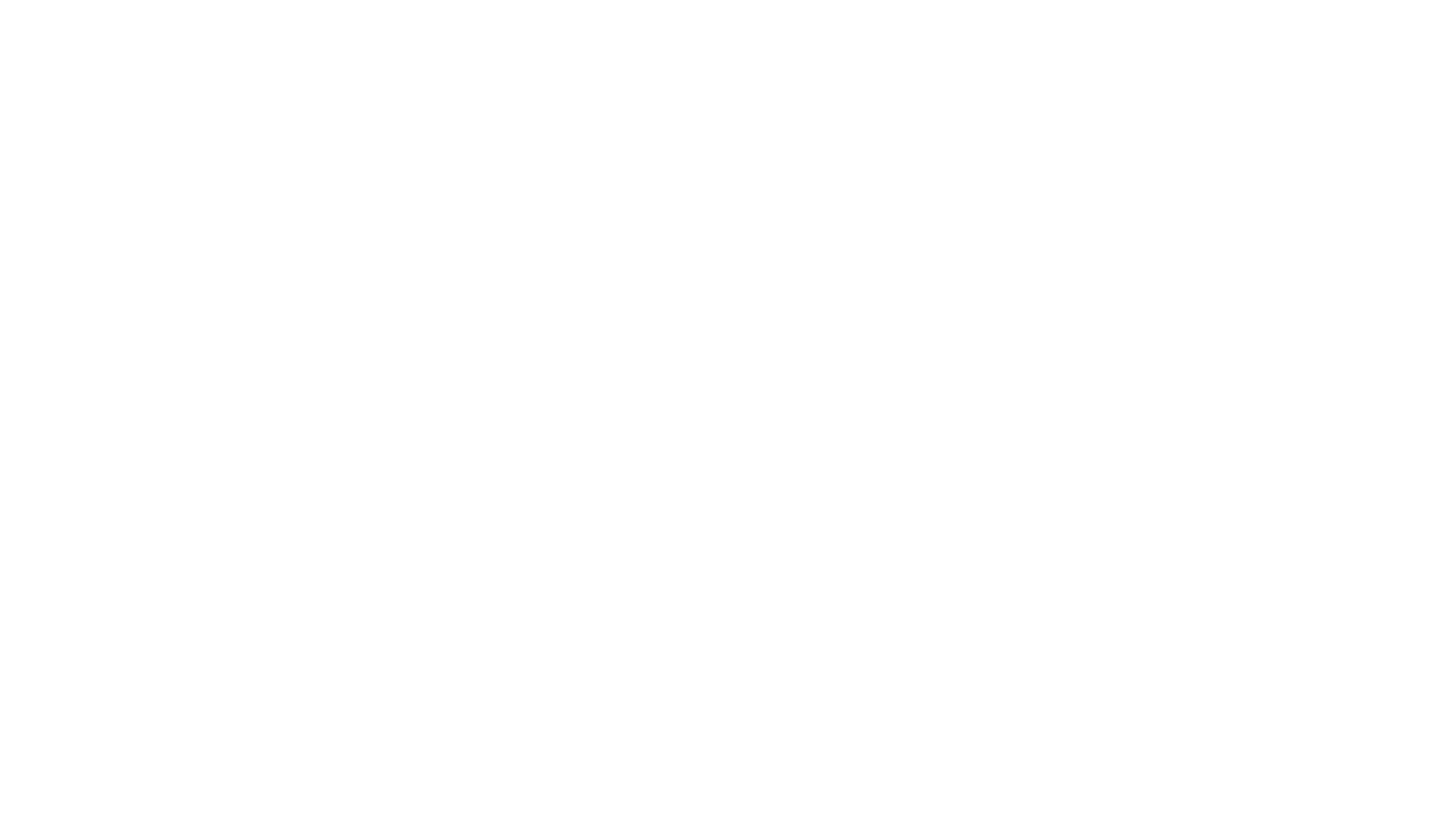 Hrad buchlov
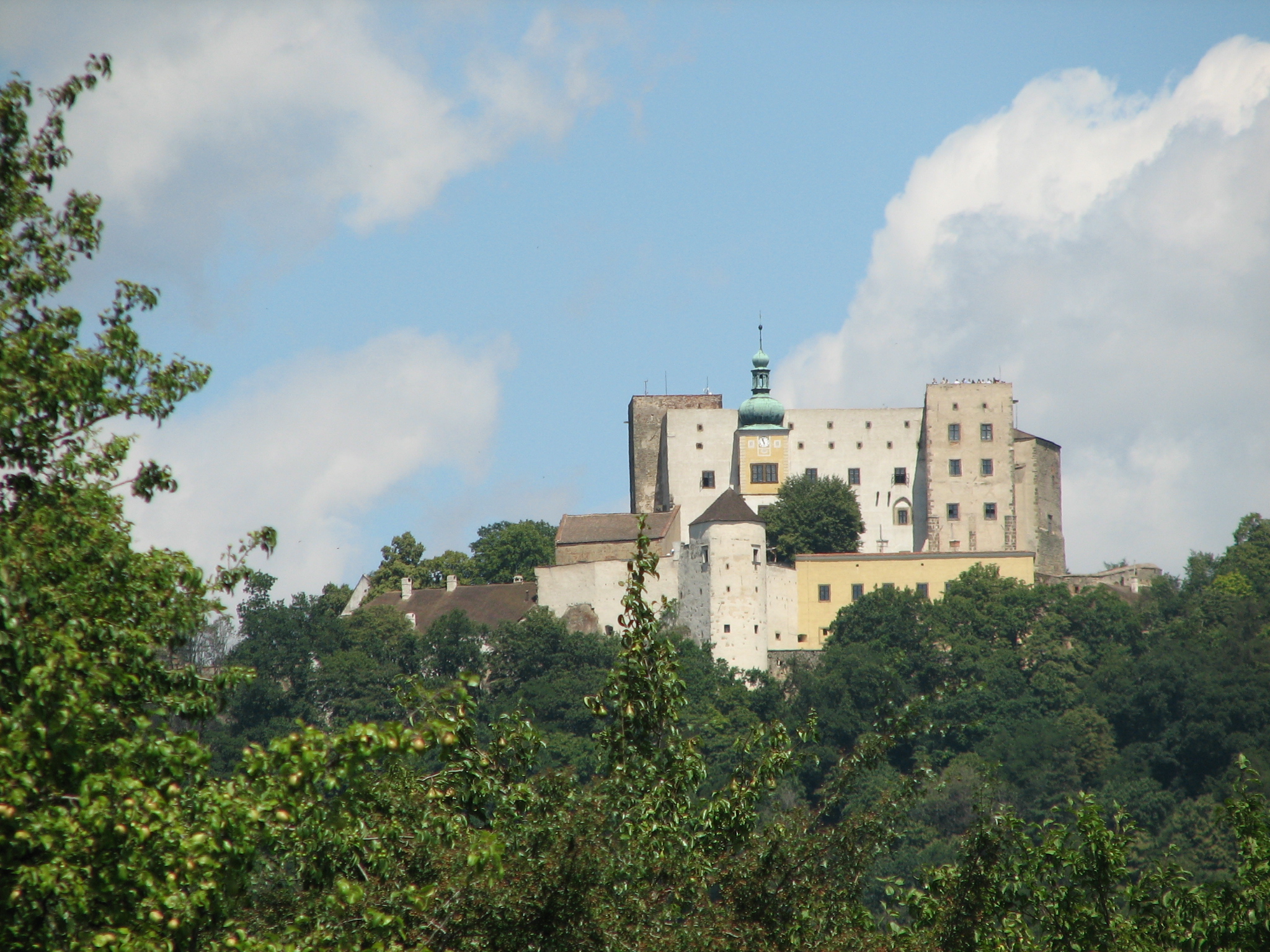 Mé oblíbené místo je hrad Buchlov,který jsme navštívili na podzim. Z hradu jsme se přesunuli k Barborce.
Buchlov se řadí k nejstarším hradům v České republice. Jeho počátky se datujído 1. poloviny 13. století. 
Hrad Buchlov je nejvýraznější dominantou moravského Slovácka, spolu s kaplísvaté Barbory tvoří oddechové a kulturní prostředí této oblasti.
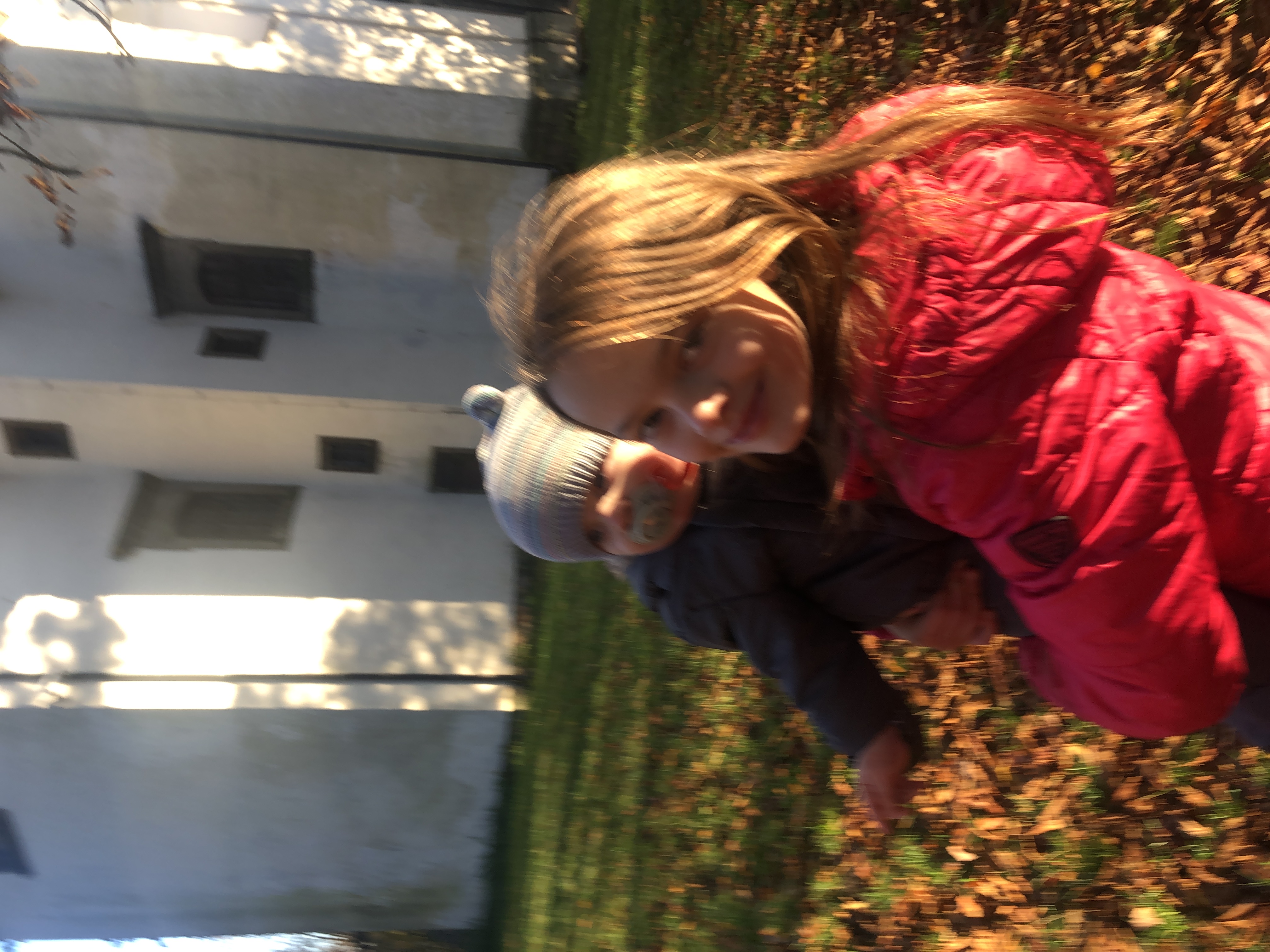 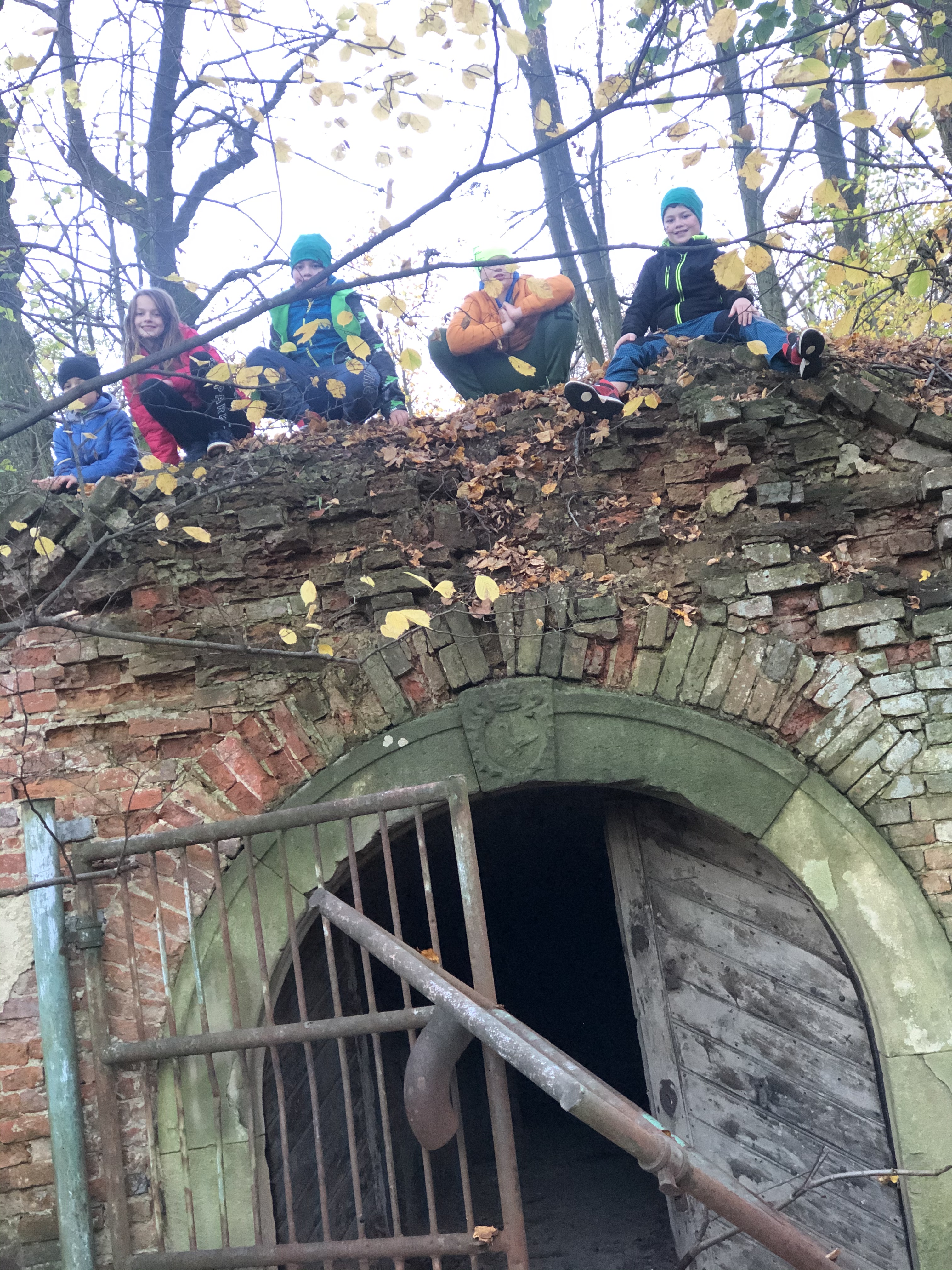 Konec